The importance of 
recognizing  (and fight against!) 
stereotypes
in the digital era
The issue of 
stereotypes is a very crucial one, because its roots
are deeply embedded in the history, culture,
education and psychology of individuals.
surrounded by stereotypes!
Stereotypes are 
shared social beliefs, 
values and norms 
which reflect the roles assigned 
to men and women 
by a certain culture. 

They are the product of specific historical,
cultural and social contexts
Stereotypes  in threatening situation
Stereotypes are often used to maintain control and power over  group of people (women, lgbt, black, muslims….)
Origin of the word
In 1922 the journalist W. Lippmann used the word in his book Public opinion, (New York, Free
Press, 1965)  when referring to 
the processes involved in forming public opinion (= OPINION OF THE SOCIETY).

Today the cognitive nexus with reality is not always based on direct individual experience,  but they are mostly a common sense belief, something “taken for granted”, not validated, an image repeated again and again
common sense difficult to wipe out
Attacking and changing the” common sense” that is the repository of gender stereotypes is not a linear process, we are never sure to succeed in this!!!!
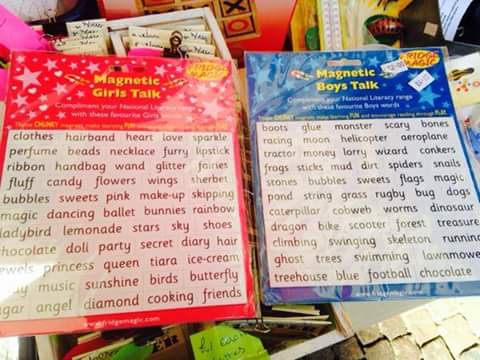 A stereotype is forever
Young children need stereotypes to build cognitive maps and orient themselves into the world. 

Stereotypes are part of our way of dealing with our perception of things happening around us, and hence we have to deal with them. 

Nowadays, increased experience and greater information on cultural diversities can lead to more flexible categorizations that can be challenged, but sill a lot of our knowledge remain  in the cage of the stereotypes. The are all over!
A sea full of stereotypes
Our duty is to recognize and then deconstruct stereotypes  that we are producing through language, produced around us by and through the media, 

being very well aware that we swim in a sea full of stereotypes, that they  are all around us and they are the easiest and faster vehicle of knowledge of the world among the human beings.
Unwanted semplifications
Stereotypes provide simplified images of reality that help us understand and communicate,but 
they also operate striking simplificationsthat may transcend even the real  intentions of the speakers.
Eu motion for the elination of gener stereotypes (2012)
https://eige.europa.eu/gender-stereotypes
Un on the elimination of stereotypes, 2014
https://www.ohchr.org/documents/issues/women/wrgs/onepagers/gender_stereotyping.pdf
The sex of the brain
Does the brain have a sex?
TEDxParis 2011 - Catherine Vidal 

https://www.youtube.com/watch?v=OgM4um9Vvb8
ACT like a girlusing «like a girl» as an insult
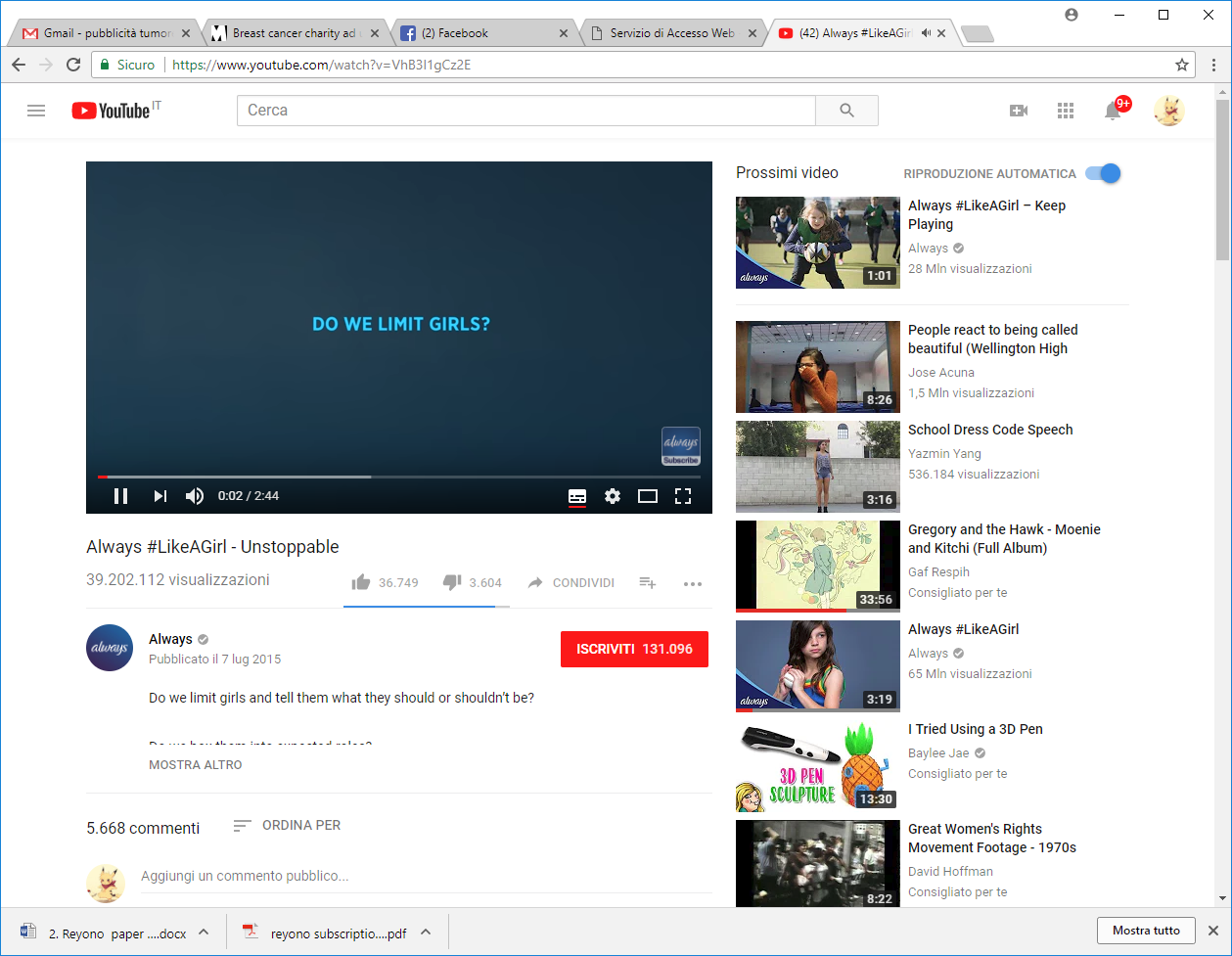 https://www.youtube.com/watch?v=XjJQBjWYDTs
Stereotypes as social  construction
It is important to recognize stereotypesin order to show that
our identityIS NOT A GIVEN ATTRIBUTE,but rather anHISTORICAL constructionpolitically situated in the social interactions. 
That’s why it  always changes, evolves, moves.
I say no
to mass-media tyranny of attractiveness
where I only exist if I am pretty or toothsome
trading in my brain for a meagre 
visibility.
I say no
to being a mere body.
To be watched
touched
judged
traded.
I say no
since I know
how this pledding of my flesh
moulds unwitting eyes.
I say no
and I demand respect
and that room be made for all my diversity
My revolution start from my rejection
of the image thrust upon us
to turn into a breathing of a newfound dignity.
“I say no to stereotypes”
(from the site Vita da streghe, 
for a different kind of communication, Italy)
for a different kind of communication give value to differences!!!
We promote 
DIFFERENCE of bodies  IN  the EQUALITY of rights. 
There is not only one type of woman 
as there is not only one type of man.
Jill Killbourne, killing us softly, complete video https://www.youtube.com/watch?v=MQ3ESVKighs

Short trailer 
https://www.youtube.com/watch?v=Uy8yLaoWybk
Traps are not hidden  only  in a naked body…
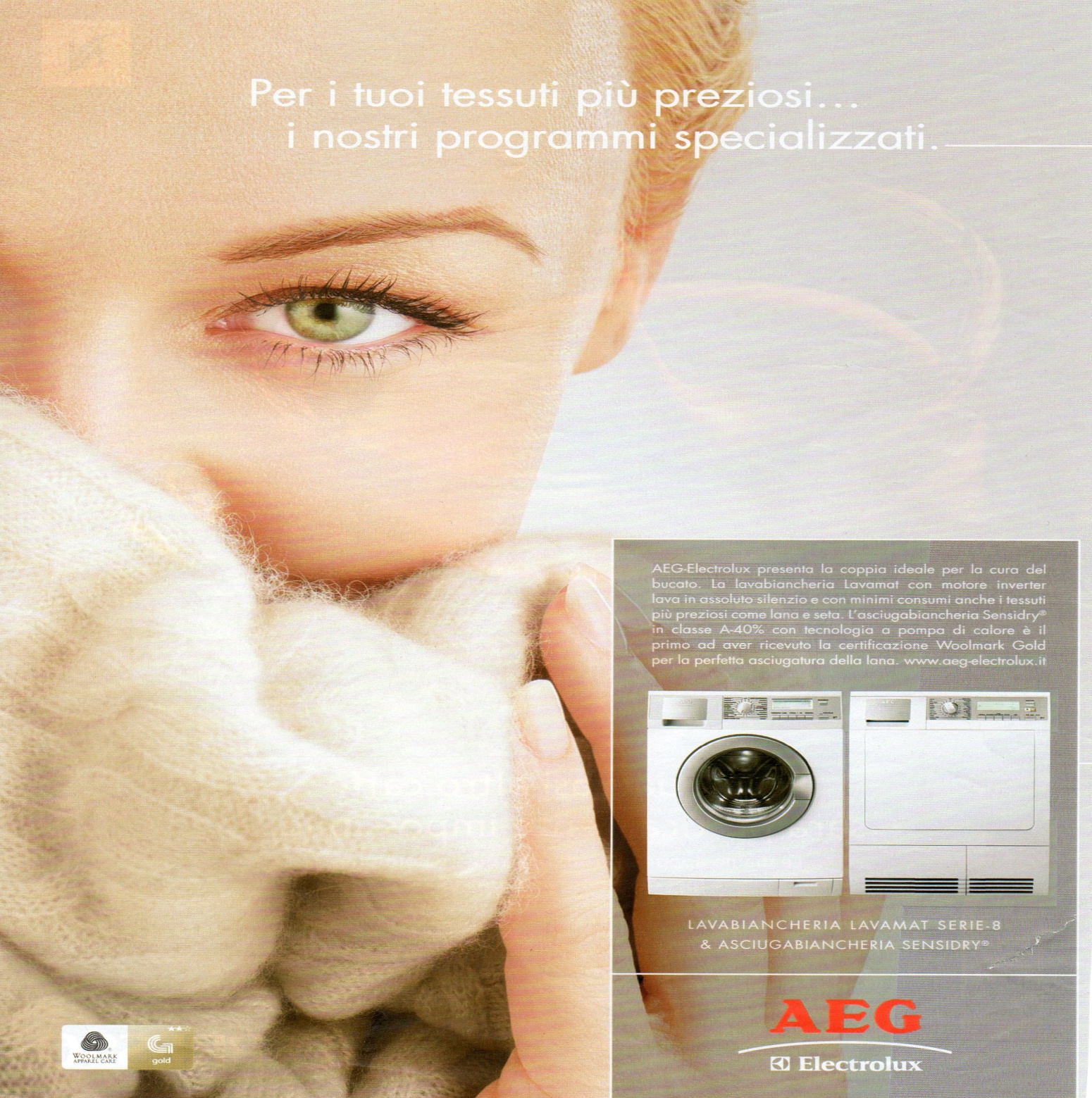 She can’t speak, and she seems HAPPY for her new loundry cleaner…

The message is «Make loundry is cool»
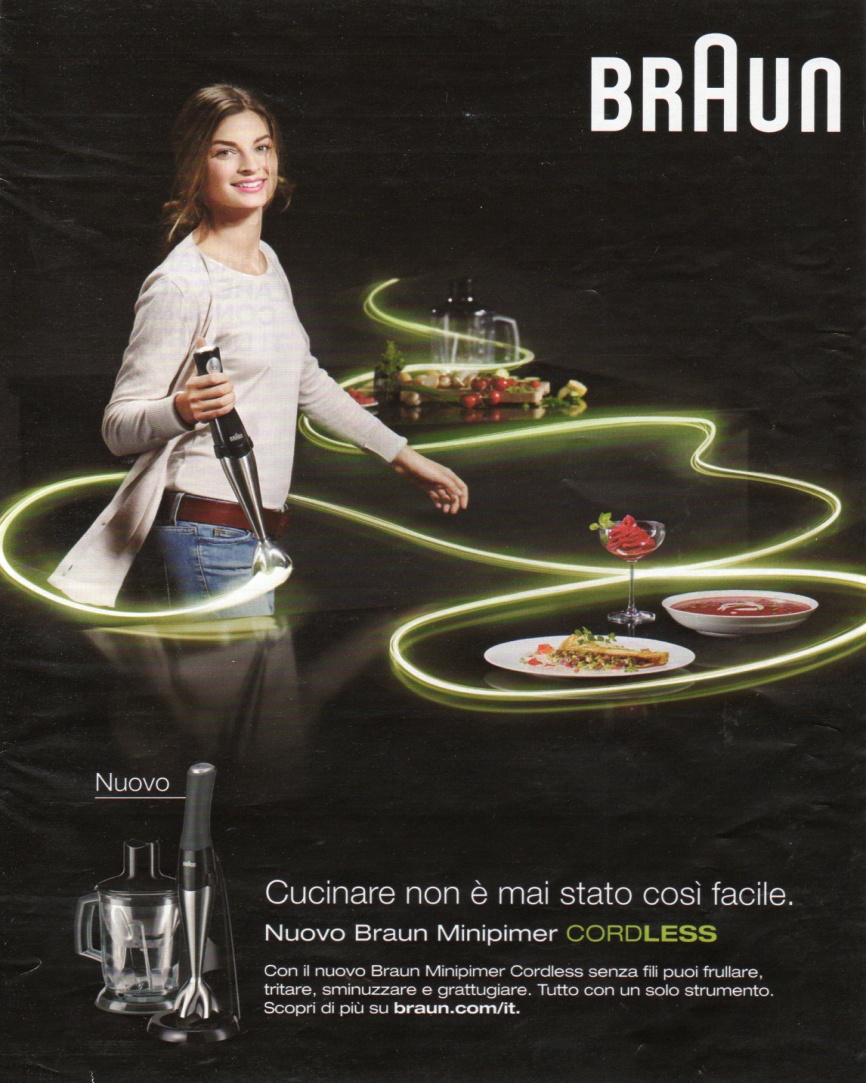 Analisi:
Non categorizzate
She is happy in a domestic
Environment (looking like
 a tecno-scientific lab…)


(are we sure?)
Donna nel suo dominio è felice, presenza anche della figlia, tende ad avvalorare ciò che Goffman affermava sul ruolo d'ausilio domestico delle figlie femmine.
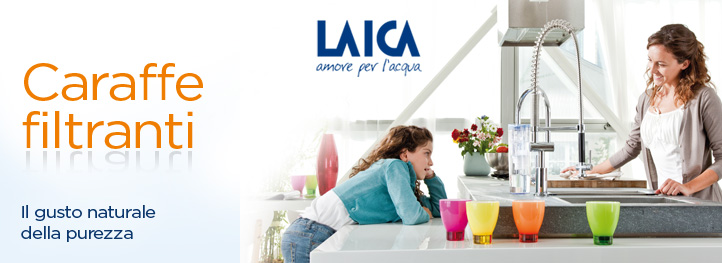 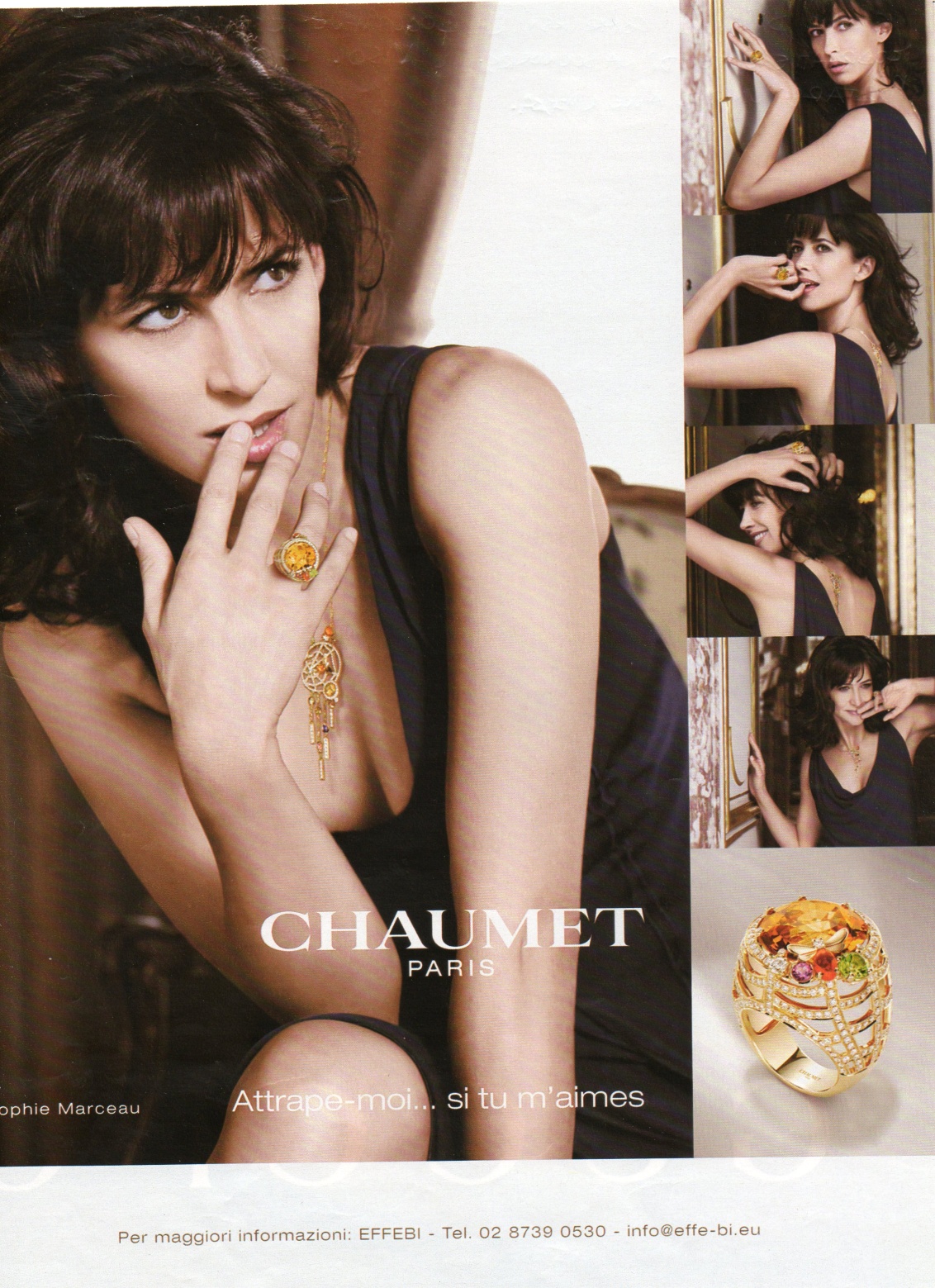 Explicit gesture 
of hands and mouth 
(Goffman ,1979)
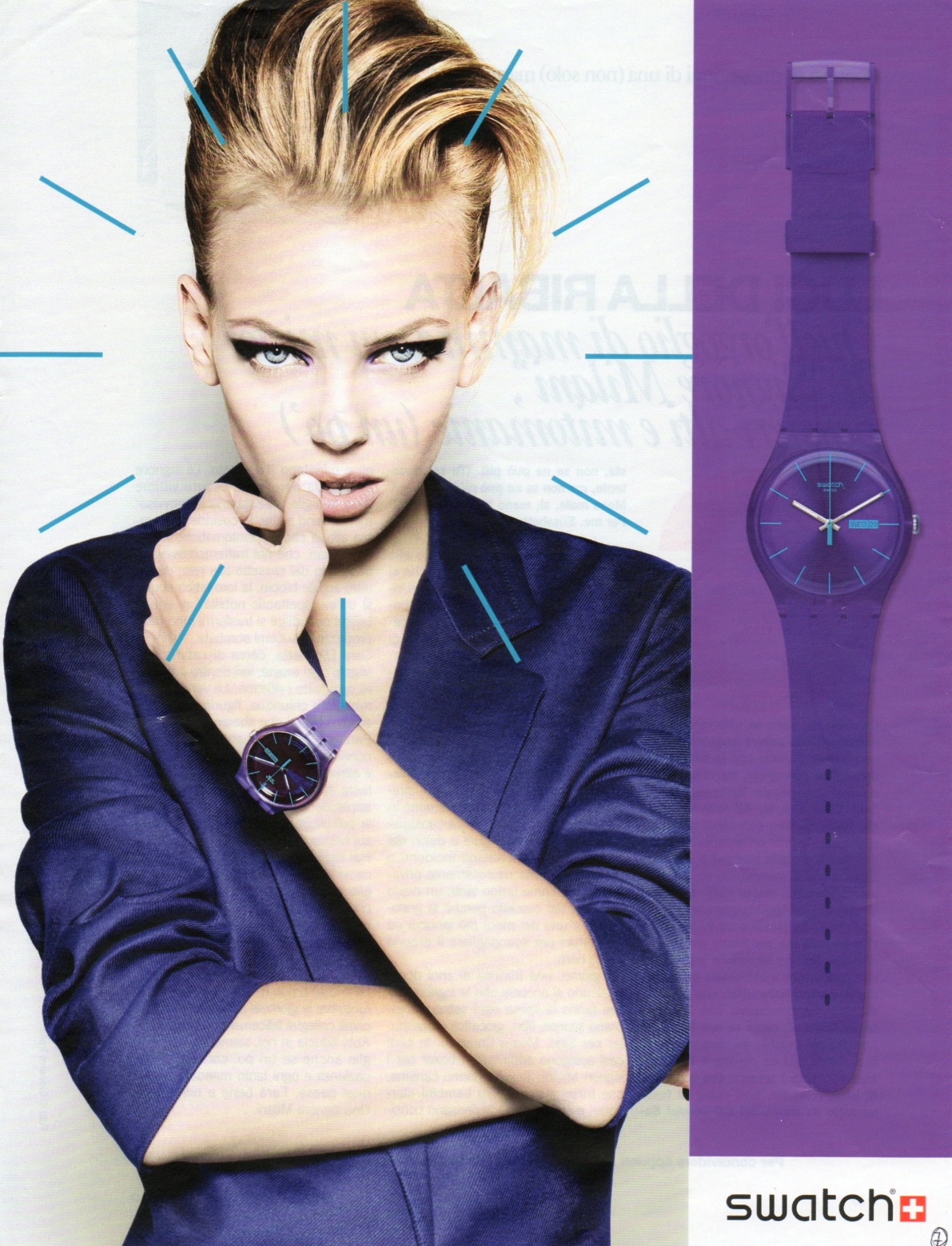 Explicit gesture 
of hands and mouth 
(Goffman ,1979)
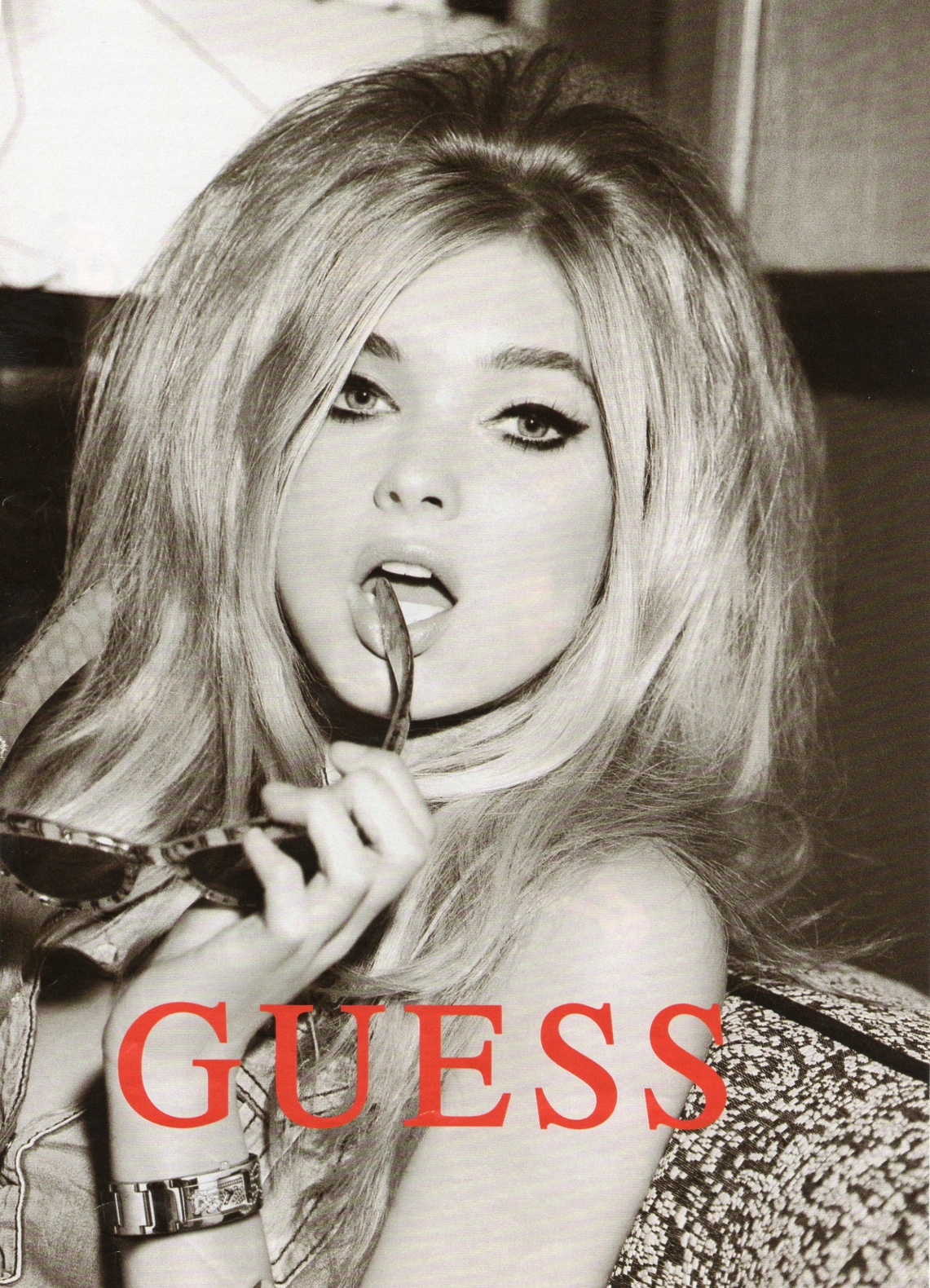 Explicit gesture 
of hands and mouth 
(Goffman ,1979)
“be the change you want to see” 

Thanks!



Lorenza Perini